Acropolis,  Athens
This place is located in Athens. This is limestone hill with a relative height of 90 m.
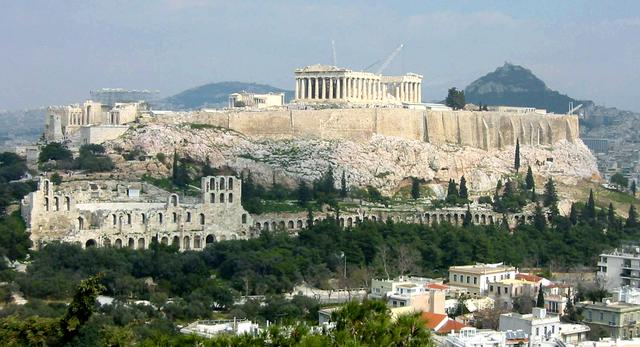 It consists of 21 buildings
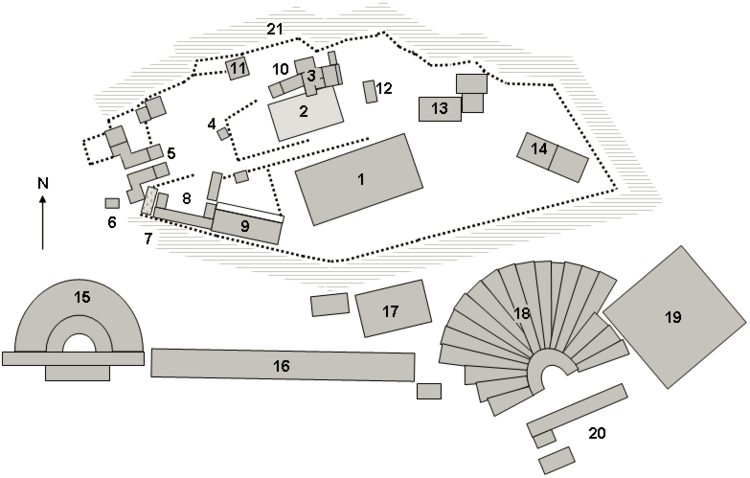 It was a temple of Greek Gods.
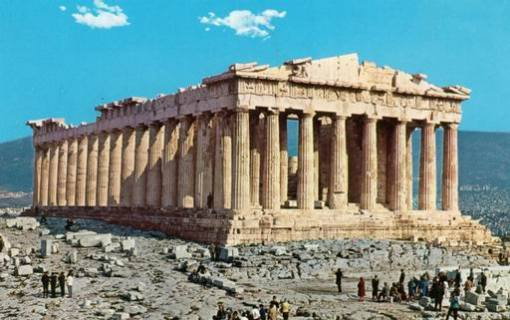 El greco
He was born in 1541 and died on 7 April 1614
He was an artist.
Family & Life
He had a child Jorge Manuel
He had a wife Jerónimy de las Cuevas
In 1577 he left Rome
He lived in Teoledo for the rest of his life
This is Espolio. He painted it between 1577 and 1579. 
He made it with oil and canvas.
Elia Kazan
Elia is a director of Bumerang and baby doll…
He had three wives and six children.
He wrote 22 books. The most famous books are „Dubler’’ and „Act love’’.
He was born on 7 September 1909.
Kazan died on 28 September 2003.
JenifFer Aniston
Jenifer aniston
Born on 11 February 1969  in Shemran Oaks but her dad was born  in Greece, 
She is an actress.
She is the daugther of an actor and an actress.
She married Justin Theroux
She is 48 years old.
She might expect a child.
Jeniffer has 2 dogs.
Maria Callas
She was born on 2nd December in 1929. She died in 1977 in Paris.She was a famous Greek Opera Singer. She was called ,,La Diva”.
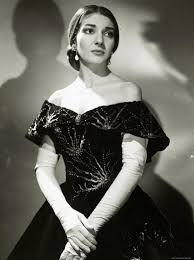 Villa in Sirmione, Maria Callas lived there in 1950-1959
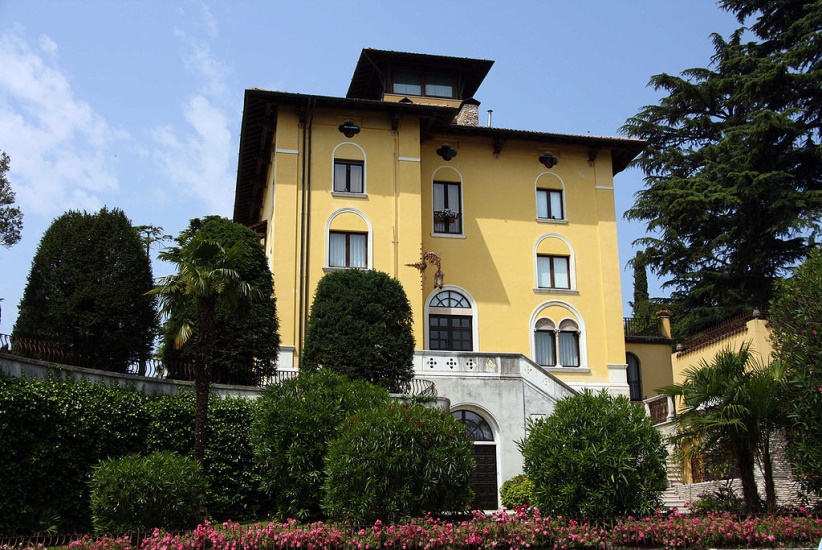 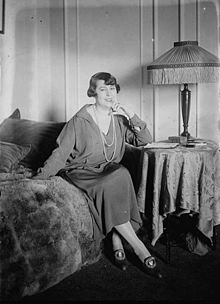 Elvira de Hidalgo, Calla’s teacher
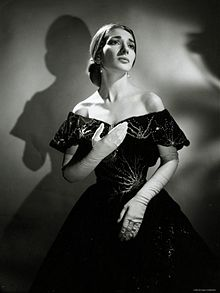 Maria Callas played the main part in Traviata opera. She played Violetta in this opera
Mikis Theodorakis
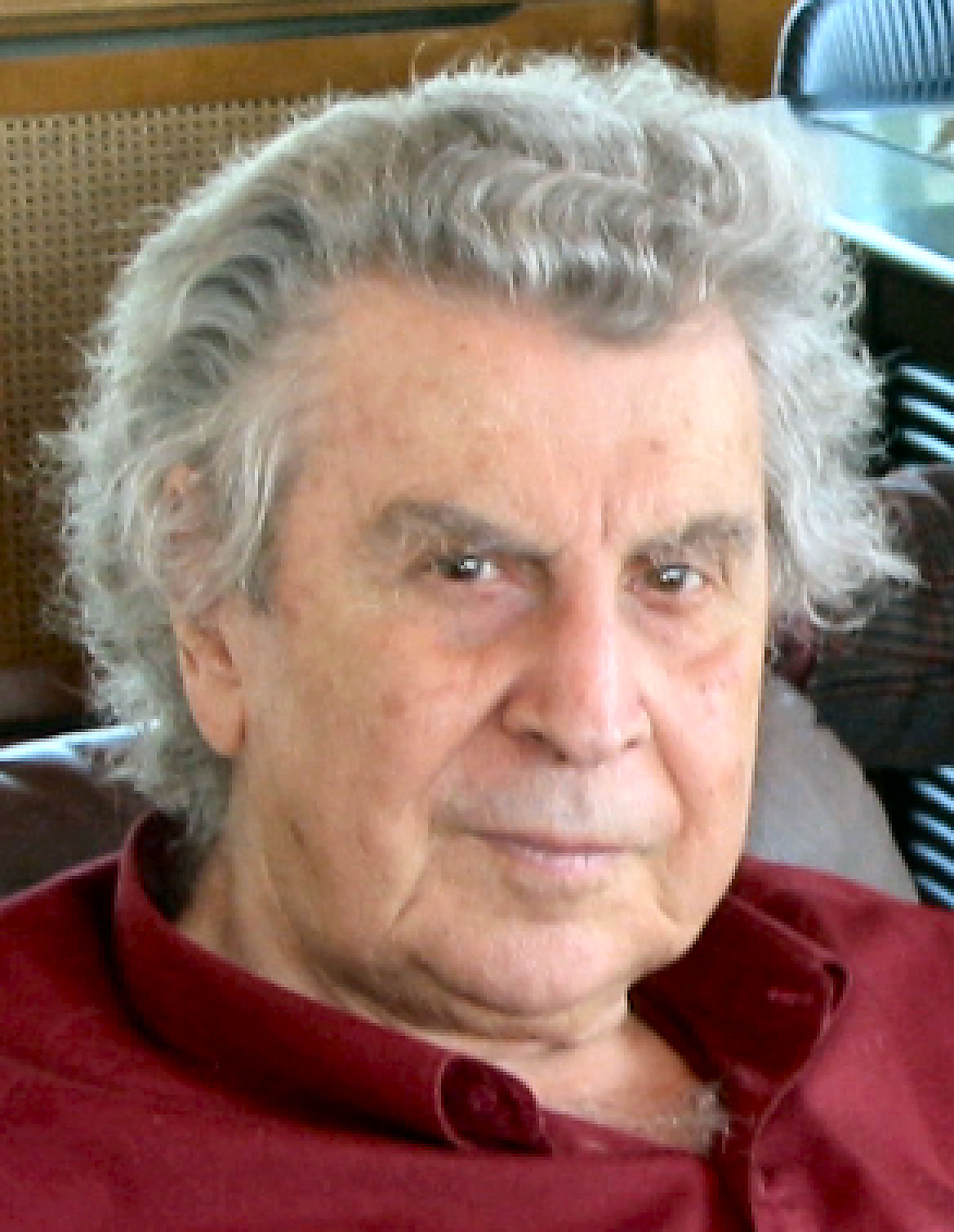 Who is he?
He is a Greek songwriter and composer who has written over 1000 songs. He scored for the films Zorba the Greek, Z and Serpico.He composed the "Mauthausen Trilogy" also known as "The Ballad of Mauthausen", which has been described as the "most beautiful musical work ever written about the Holocaust" and possibly his best work.
Biography
Mikis Theodorakis was born on 29th of July 1925, on the Greek island of Chios. His father, a lawyer and a civil servant, was from the small village of Kato Galatas on Crete and his mother, Aspasia Poulakis, was from a Greek family in Çeşme, in what is today Turkey. His children are George Theodorakis and Margarita Theodorakis.
Where was he studying?
In 1954 he travelled with his young wife Myrto Altinoglou to Paris where he entered the Conservatory and studied musical analysis. His time in Paris, 1954–1959, was his second period of musical writing.
Photos:
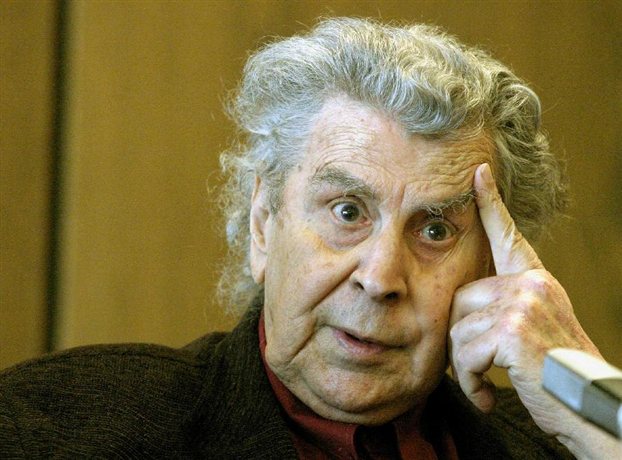 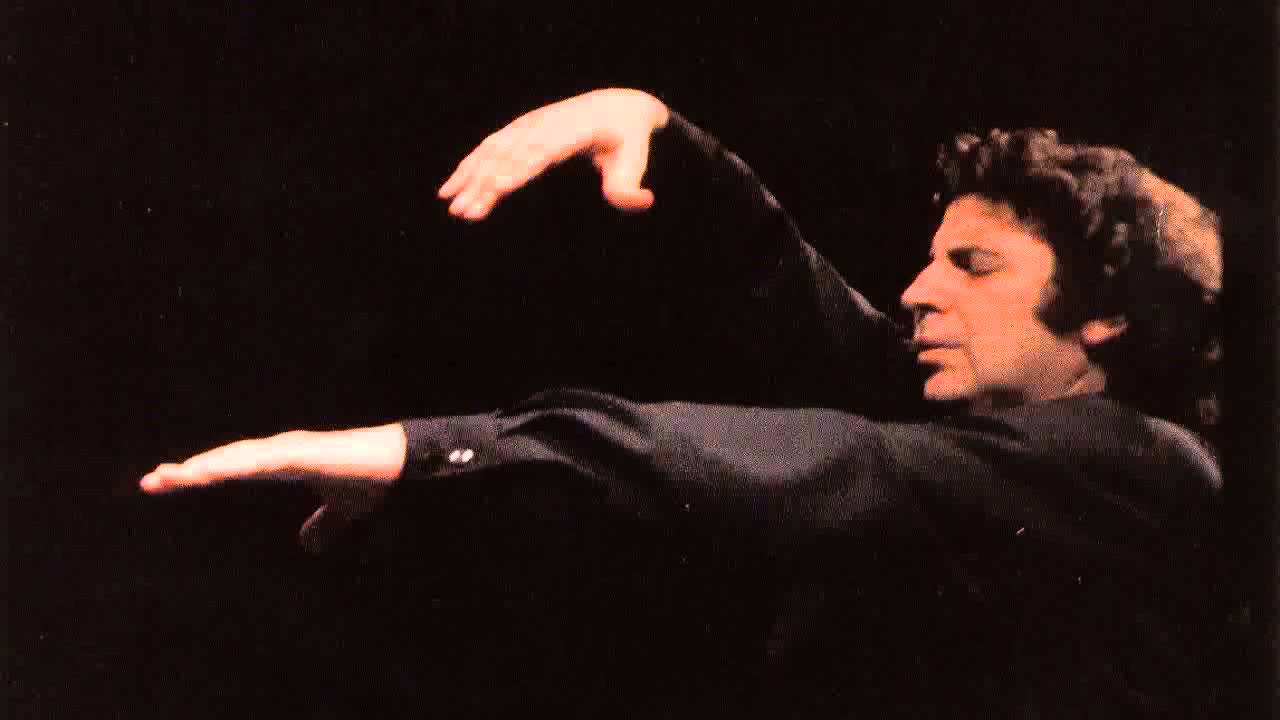 Nana Mouskouri
She is a singer.
She was born on 13 October 1934.
 Nana Mouskouri lives in Switzerland with her second husband André Chapelle, she got married in 2003.
Nana Mouskouri got two golden records for the record sales in the Netherlands (1971)
Theo Angelopoulos
Theodoros Angelopoulos was born in Athens on 27 April 1935. He died  on 24 January 2012.
He was a film director and screenwriter
He started making films in 1967
He had three daughters.
Released seven films
Angelopoulos was the most famous in the world of Greek film directors.
Zach Galifianakis
Zach Galifianakis
Zach Galifianakis was born on October 1, 1969 Wilkesboro, North Carolina, U.S.  Zach is an American actor, writer and comedian. He starred in films such as Puss in Boots,  The muppets and Muppets most wanted, G force, and most recently, voicing the Joker in The Lego Batman Movie.  He has won many awards for his movies.
Early life
Galifianakis was born in Wilkesboro, North Carolina. His mother, Mary Frances is a community arts center owner, and his father, Harry, is a heating oil vendor. He has a younger sister named Merritt and an older brother named Greg. He began acting on television, guest-starring in Boston Common and joined Saturday Night Live as a writer but lasted only two weeks.
Zach’s most popular movies.
Lego Batman Movie – Voicing the Joker
G-Force – Voicing Ben
The Hangover Trilogy – as Alan Garner
Puss in Boots – Voicing Humpty Dumpty
The Muppets – as Hobo Joe
Into the Wild – as Kevin
And many more!
Zach acting in popular movies.
Photos
Photos
Yanni
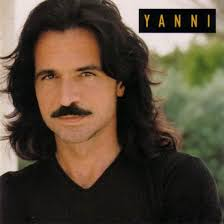 Yanni is a famous singer in Greece
Yanni plays on these instruments
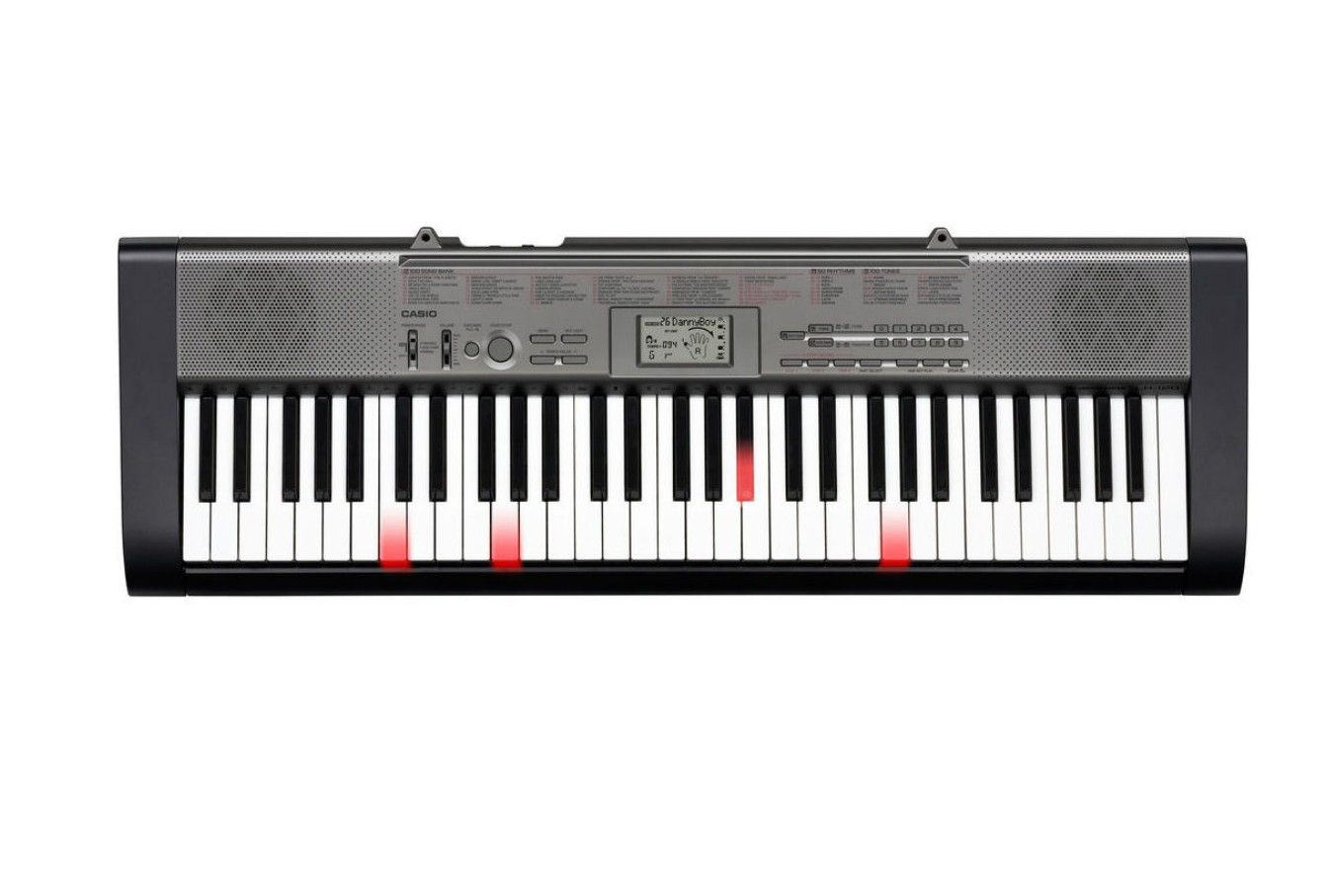 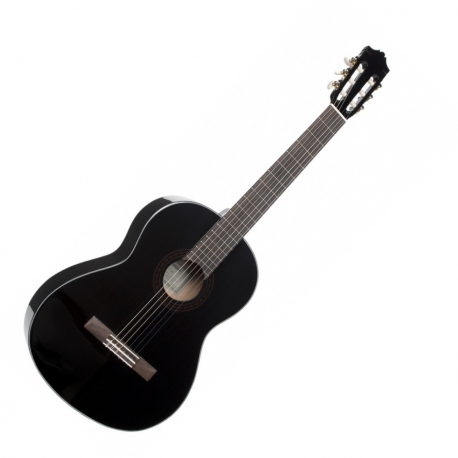 Yanni is 62 years old. He was born in 1954.
He is a very good singer